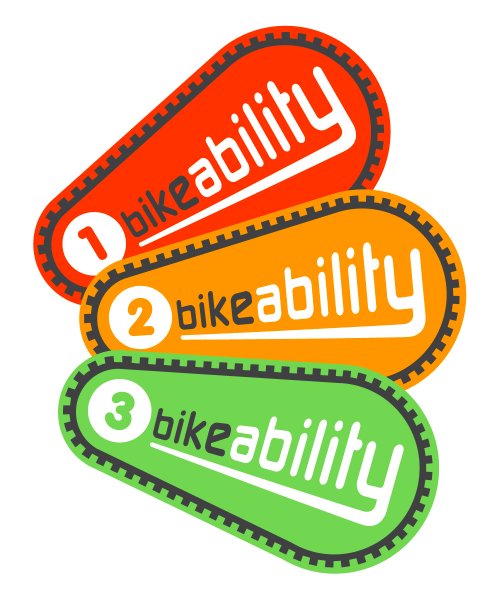 Bikeability
Click here to read the information and watch the video clips.
Then, click on Bikeability Training (Top left) and work through each level.

*Make sure that you are accompanied by an adult if you are riding on the road!